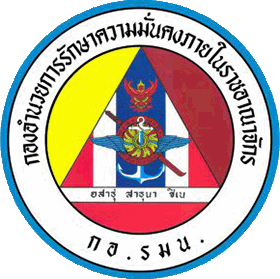 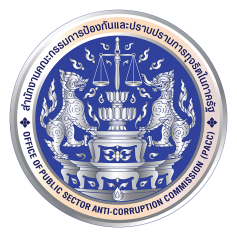 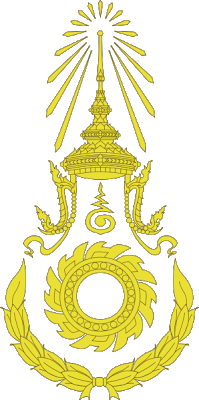 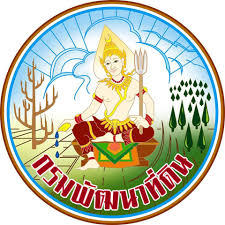 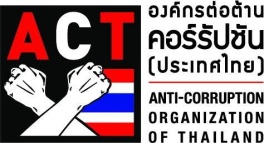 การดำเนินโครงการ 
ประสานพลังเฝ้าระวังการทุจริต กิจกรรมสร้างฝายชะลอน้ำ 
เพื่อการอนุรักษ์ดินและน้ำตามโครงการไทยนิยมยั่งยืน
โดย
สำนักงานคณะกรรมการป้องกันและปราบปรามการทุจริตในภาครัฐ (สำนักงาน ป.ป.ท.)
กองอำนวยการรักษาความมั่นคงภายในราชอาณาจักร  (กอ.รมน.)
กองบัญชาการกองทัพบก โดยกองกำลังรักษาความสงบเรียบร้อย (กกล.รส.)
องค์กรต่อต้านคอร์รัปชั่น (ประเทศไทย) (ACT)
กรมพัฒนาที่ดิน กระทรวงเกษตรและสหกรณ์
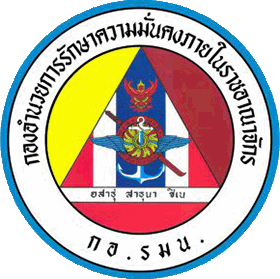 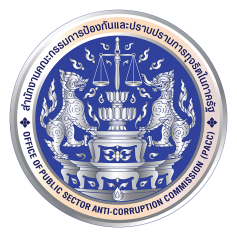 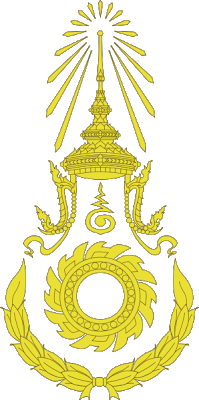 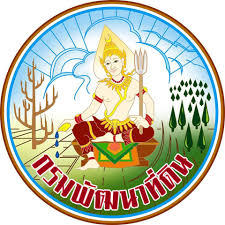 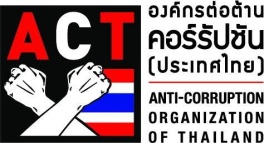 วาระที่ ๑	ประธานแจ้งที่ประชุมทราบ
               ................................................................
               ................................................................
               ................................................................
               ...............................................................
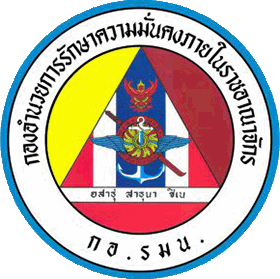 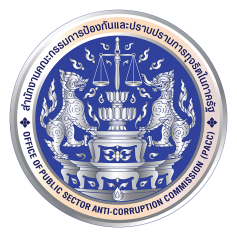 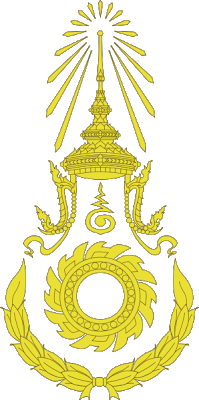 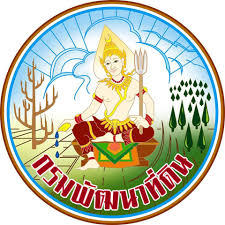 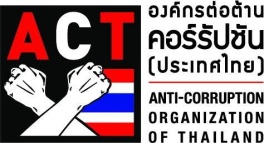 วาระที่ ๒	 เรื่องเพื่อทราบ
			๒.๑  รายละเอียด/ความเป็นมา/ วัตถุประสงค์กิจกรรมก่อสร้างฝายชะลอน้ำ เพื่ออนุรักษ์ดินและน้ำ

                        โดย.....ผู้แทนกรมพัฒนาที่ดิน
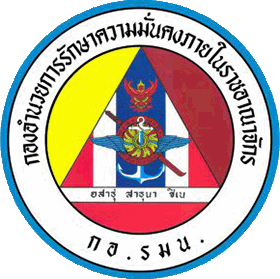 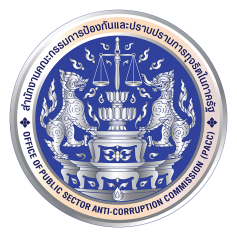 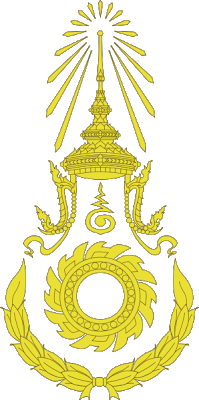 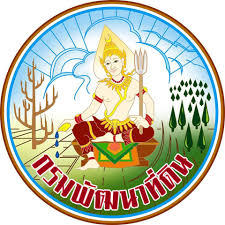 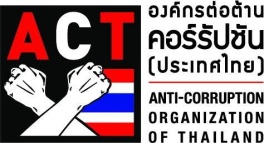 วาระที่ ๒	 เรื่องเพื่อทราบ
			๒.๒  ความเป็นมาของโครงการ ประสานพลังเฝ้าระวังการทุจริต กิจกรรมสร้างฝายชะลอน้ำเพื่อการอนุรักษ์ดินและน้ำ

                        โดย.....สำนักงาน ป.ป.ท.
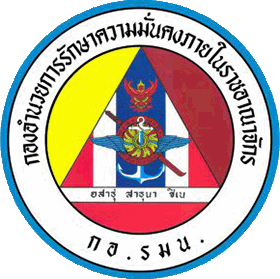 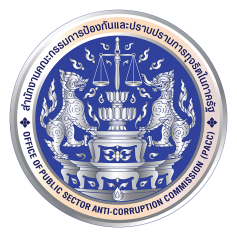 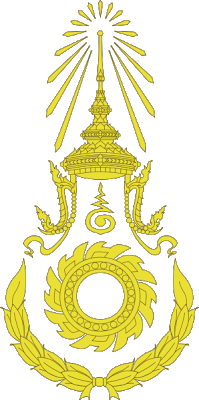 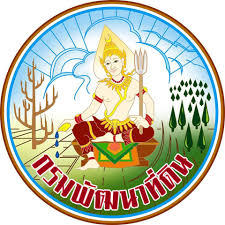 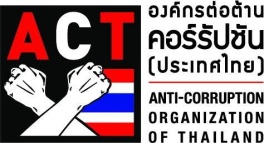 วาระที่ ๓	 เรื่องเพื่อพิจารณา
			๓.๑ รายละเอียดโครงการฯ /แนวคิดวัตถุประสงค์/แผนการใช้กำลัง/วิธีการดำเนินการ

            โดย.....กองอำนวยการต่อต้านการทุจริต
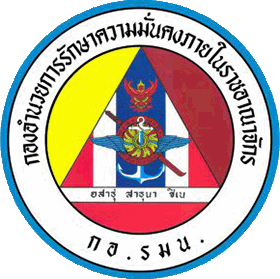 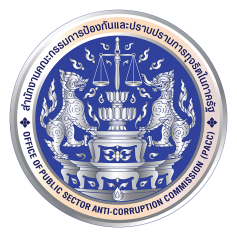 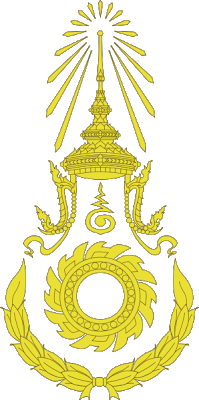 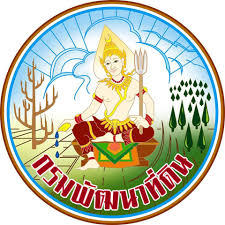 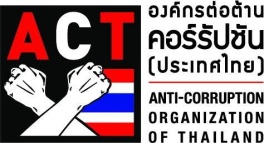 รายละเอียดโครงการฯ
เพื่อเป็นการขับเคลื่อนมาตรการป้องกันและแก้ไขปัญหาการทุจริต บูรณาการร่วมกันระหว่างหน่วยงาน  ให้เข้ามามีส่วนร่วมในการป้องกันและแก้ปัญหาการทุจริตตั้งแต่เริ่มต้นกระบวนการ เพื่อล้อมกรอบปัญหาให้แคบลง สร้างความเชื่อมั่นและศรัทธาของประชาชน ต่อการบริหารจัดการของหน่วยงานรัฐภายใต้หลังธรรมาภิบาล
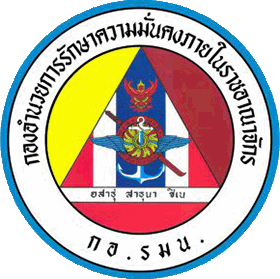 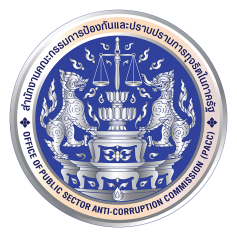 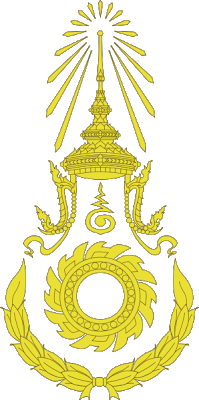 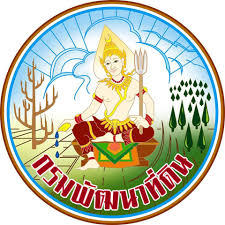 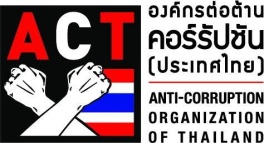 แนวคิด/วัตถุประสงค์
๑. เพื่อเป็นการป้องกันและแก้ไขปัญหาการทุจริตประพฤติมิชอบและส่งเสริมการมีส่วนร่วมของภาคส่วนราชการในการตรวจสอบ เฝ้าระวัง ปัญหาการทุจริตที่อาจเกิดขึ้นในระหว่างการดำเนินโครงการ
๒.เพื่อวางรากฐานการตรวจสอบเฝ้าระวัง การใช้จ่ายเงินงบประมาณแผ่นดินของทุกภาคส่วนราชการ โดยวิธีการบูรณาการ
๓.เพื่อลดขั้นตอน วิธีการ บุคลากร รวมถึงงบประมาณในการตรวจสอบภายการทุจริตหรือประพฤติมิชอบ หลังเสร็จสิ้นการดำเนินโครงการ เนื่องจากได้มีการเฝ้าระวังและป้องกันมาตั้งแต่ต้น
๔.เพื่อให้ประชาชนได้รับประโยชน์อย่างแท้จริงจากการดำเนินโครงการ
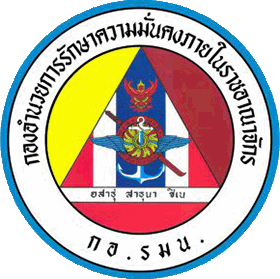 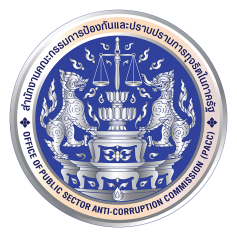 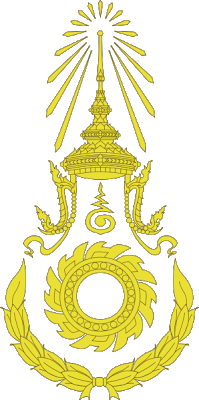 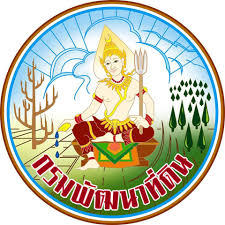 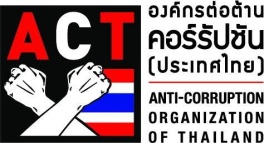 วิธีดำเนินการ
สำนักงาน ป.ป.ท. แบ่งชุดปฏิบัติการออกเป็น ๙ ชุด โดยมี ผอ.สำนักงาน ปปท.เขต 1 – 9 เป็นหัวหน้าชุด
เจ้าหน้าที่ สนง.ปปท.เขต เป็นชุดปฏิบัติการและเลขานุการ ปฏิบัติหน้าที่ร่วมกับ กอ.รมน.จังหวัด 
กองกำลัง รส. สถานีพัฒนาที่ดิน และ ACT
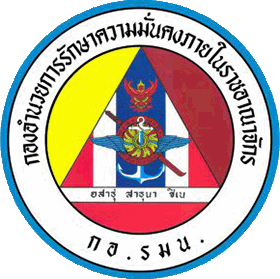 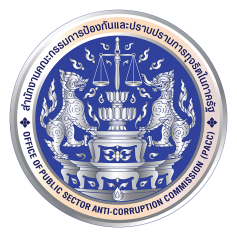 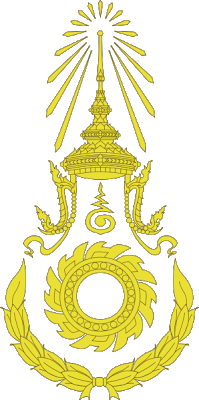 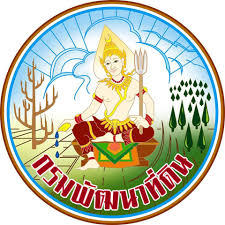 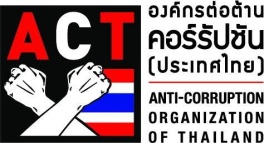 ชุดปฏิบัติการที่ ๑
หน่วยงาน
พื้นที่เป้าหมาย
๑ สำนักงาน ปปท.เขต ๑ 
 ๒. กอ.รมน.จังหวัดสระบุรี
๓. กกล.รส.จังหวัดสระบุรี
๔. สถานีพัฒนาที่ดิน    จังหวัดสระบุรี
๕. ผู้แทนองค์กรต่อต้าน    คอรัปชั่น ( ACT)
๔ ฝาย
จังหวัดสระบุรี
๔  ฝาย
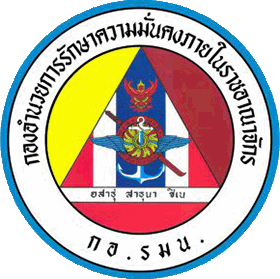 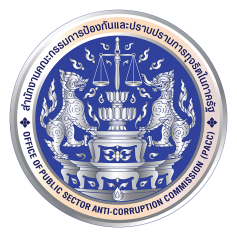 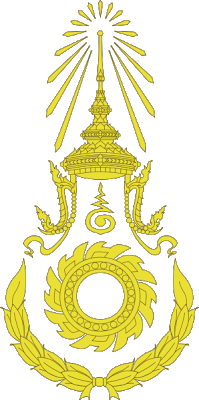 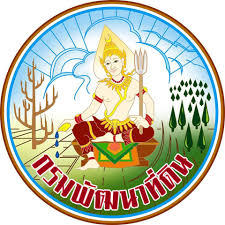 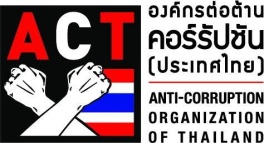 ชุดปฏิบัติการที่ ๒
หน่วยงานรับผิดชอบ
พื้นที่เป้าหมาย
๑ สำนักงาน ปปท.เขต ๒
 ๒. กอ.รมน.จังหวัดจันทบุรี / ชลบุรี
๓. กกล.รส.จังหวัดจันทบุรี / ชลบุรี
๔. สถานีพัฒนาที่ดินจังหวัด    จันทบุรี / ชลบุรี
๕. ผู้แทนองค์กรต่อต้านคอรัปชั่น         ( ACT)
จังหวัดจันทบุรี
๑๐ /ฝาย
๒๕ ฝาย
จังหวัดชลบุรี
๑๕ /ฝาย
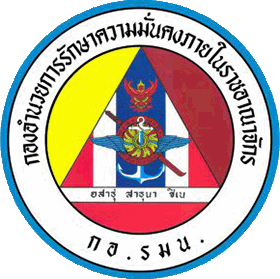 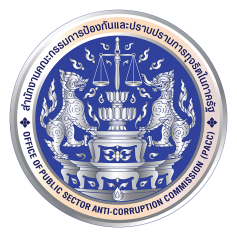 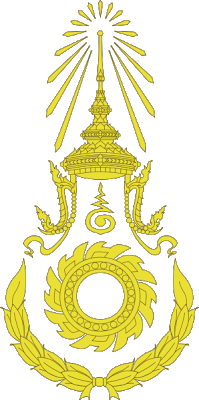 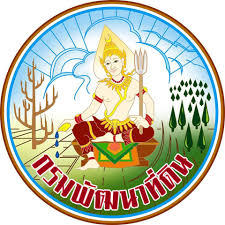 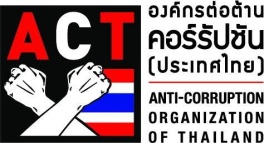 ชุดปฏิบัติการที่ ๓
หน่วยงานรับผิดชอบ
พื้นที่เป้าหมาย
๑. สำนักงาน ปปท.เขต ๓
๒. กอ.รมน.จังหวัดชัยภูมิ/บุรีรัมย์/
    สุรินทร์/นครราชสีมา
๓. กกล.รส.จังหวัดชัยภูมิ/บุรีรัมย์/สุรินทร์    นครราชสีมา 
๔. สถานีพัฒนาที่ดินจังหวัดชัยภูมิ/    บุรีรัมย์/สุรินทร์ และนครราชสีมา
๕. ผู้แทนองค์กรต่อต้านคอรัปชั่น ( ACT)
จังหวัดชัยภูมิ
๗๐ /ฝาย
๑๓๐ ฝาย
จังหวัดบุรีรัมย์
๒๐ /ฝาย
๒๐/ฝาย
จังหวัดสุรินทร์
จังหวัดนครราชสีมา
๒๐ /ฝาย
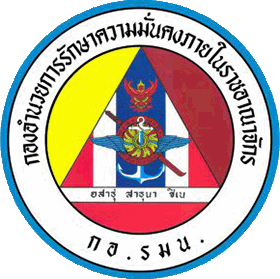 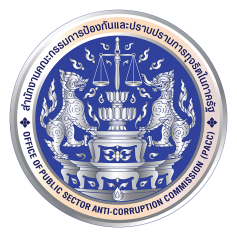 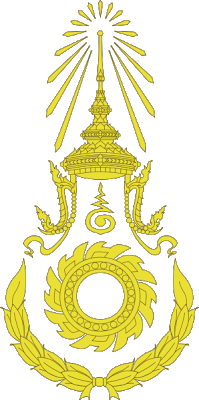 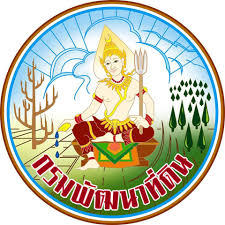 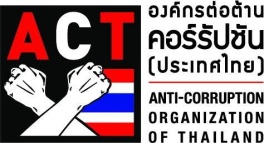 ชุดปฏิบัติการที่ ๔
หน่วยงานรับผิดชอบ
๑. สำนักงาน ปปท.เขต ๔
๒. กอ.รมน.จังหวัดชัยภูมิ/บุรีรัมย์/สุรินทร์/นครราชสีมา
๓. กกล.รส.จังหวัดชัยภูมิ/บุรีรัมย์/สุรินทร์/นครราชสีมา 
๔. สถานีพัฒนาที่ดินจังหวัดชัยภูมิ/บุรีรัมย์/สุรินทร์ และ    นครราชสีมา
๕. ผู้แทนองค์กรต่อต้านคอรัปชั่น ( ACT)
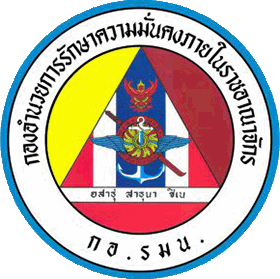 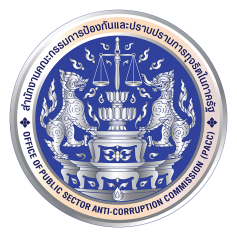 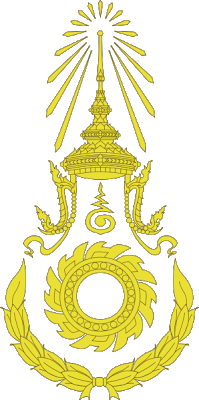 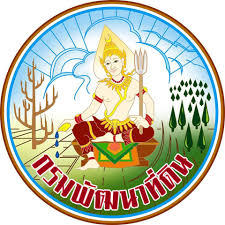 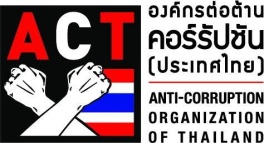 ชุดปฏิบัติการที่ ๔
พื้นที่เป้าหมาย
จังหวัดกาฬสินธุ์
๑๕๗
ฝาย
๑๐ /ฝาย
จังหวัดหนองคาย
๘ /ฝาย
จังหวัดสกลนคร
๒๐ /ฝาย
๓๐ /ฝาย
จังหวัดขอนแก่น
๑๐/ฝาย
จังหวัดหนองบัวลำภู
๔๐ /ฝาย
จังหวัดอุดรธานี
จังหวัดบึงกาฬ
๑๐ /ฝาย
จังหวัดมหาสารคาม
๑๙/ฝาย
จังหวัดเลย
๑๐ /ฝาย
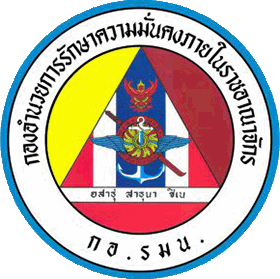 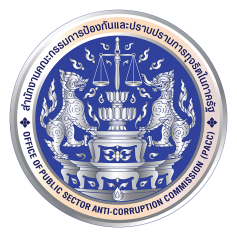 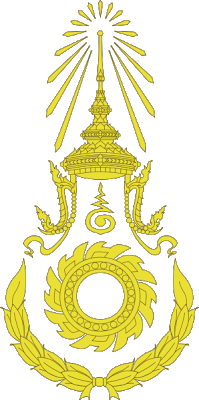 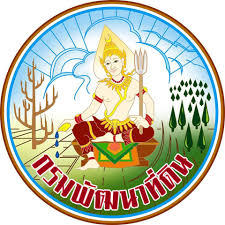 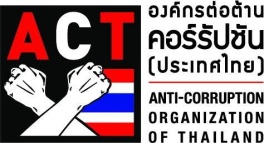 ชุดปฏิบัติการที่ 5
หน่วยงานรับผิดชอบ
๑ สำนักงาน ปปท.เขต ๕
๒. กอ.รมน.จังหวัดลำพูน/เชียงใหม่/ลำปาง/แม่ฮ่องสอน/น่าน/     แพร่/พะเยา และเชียงราย
๓. กกล.รส.จังหวัดลำพูน/เชียงใหม่/ลำปาง/แม่ฮ่องสอน/น่าน/     แพร่/พะเยา และเชียงราย
๔. สถานีพัฒนาที่ดินจังหวัดลำพูน/เชียงใหม่/ลำปาง/แม่ฮ่องสอน/    น่าน/ แพร่/พะเยา และเชียงราย
๕. ผู้แทนองค์กรต่อต้านคอรัปชั่น ( ACT)
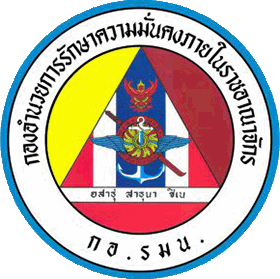 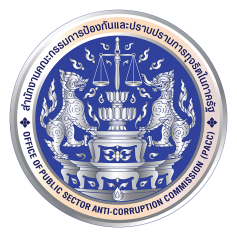 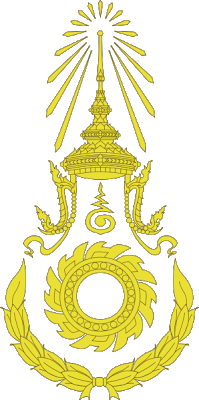 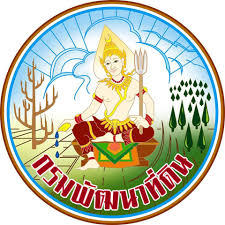 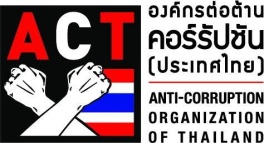 ชุดปฏิบัติการที่ ๕
พื้นที่เป้าหมาย
๓๙๐
ฝาย
น่าน
ลำพูน
๒๐ /ฝาย
๙๐ /ฝาย
แพร่
เชียงใหม่
๑๐ /ฝาย
๑๕๗/ฝาย
๖๐/ฝาย
๒๐ฝาย
พะเยา
ลำปาง
เชียงราย
๑๓ /ฝาย
๓๐/ฝาย
แม่ฮ่องสอน
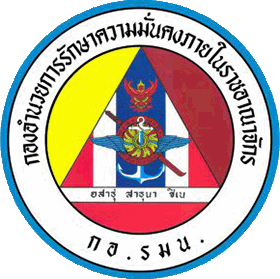 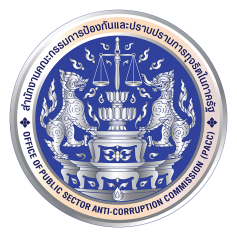 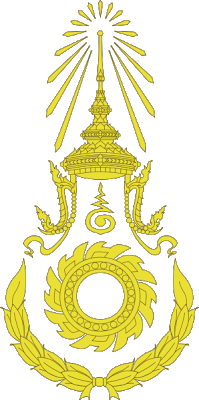 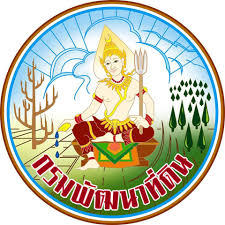 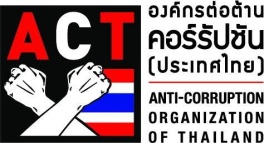 ชุดปฏิบัติการที่ ๖
หน่วยงานรับผิดชอบ
๑ สำนักงาน ปปท.เขต ๖
๒. กอ.รมน.จังหวัดเพชรบูรณ์/พิษณุโลก/อุตรดิตถ์/พิจิตร/สุโขทัย/ตาก/กำแพงเพชร/นครสวรรค์ และอุทัยธานี
๓. กกล.รส.จังหวัดเพชรบูรณ์/พิษณุโลก/อุตรดิตถ์/พิจิตร/สุโขทัย/ตาก/กำแพงเพชร/นครสวรรค์ และอุทัยธานี
๔. สถานีพัฒนาที่ดินจังหวัดเพชรบูรณ์/พิษณุโลก/อุตรดิตถ์/พิจิตร/สุโขทัย/ตาก/กำแพงเพชร/นครสวรรค์ และอุทัยธานี
๕. ผู้แทนองค์กรต่อต้านคอรัปชั่น ( ACT)
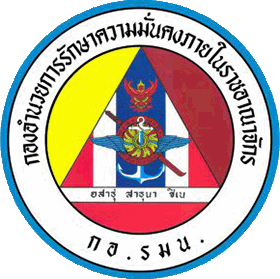 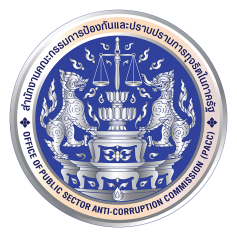 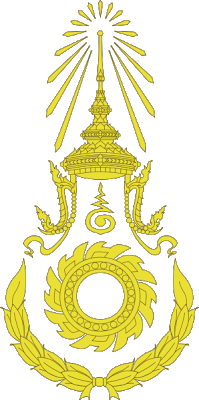 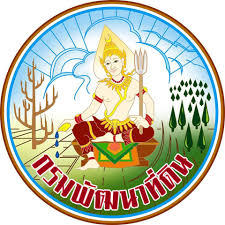 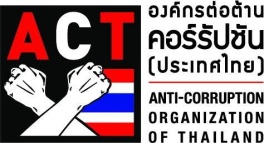 ชุดปฏิบัติการที่ ๖
พื้นที่เป้าหมาย
สุโขทัย
๒๐/ฝาย
เพชรบูรณ์
๙๐/ฝาย
ตาก
๑๖/ฝาย
๒๓๖
ฝาย
พิษณุโลก
๓๐/ฝาย
๑๔/ฝาย
กำแพงเพชร
๑๐/ฝาย
อุตรดิตถ์
นครสวรรค์
๑๐/ฝาย
พิจิตร
๔๐/ฝาย
อุทัยธานี
๖/ฝาย
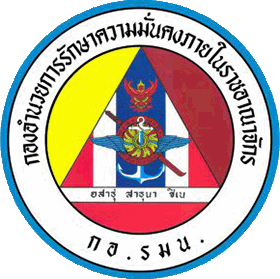 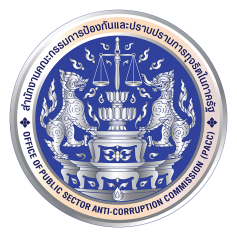 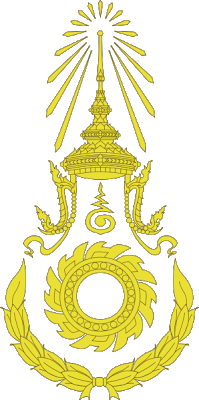 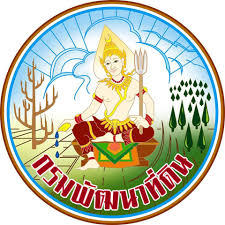 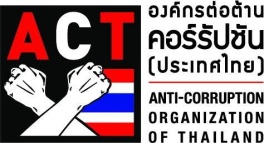 ชุดปฏิบัติการที่ ๗
หน่วยงานรับผิดชอบ
พื้นที่เป้าหมาย
๑ สำนักงาน ปปท.เขต ๗
๒. กอ.รมน.จังหวัดกาญจนบุรี/เพชรบุรี /ประจวบคีรีขันธ์
๓. กกล.รส.จังหวัดกาญจนบุรี/เพชรบุรี /ประจวบคีรีขันธ์
๔. สถานีพัฒนาที่ดินจังหวัดกาญจนบุรี/เพชรบุรี ประจวบคีรีขันธ์
๕. ผู้แทนองค์กรต่อต้านคอรัปชั่น 
( ACT)
กาญจนบุรี
๕๐/ฝาย
๑๐๐ฝาย
เพชรบุรี
๔๐ /ฝาย
๑๐/ฝาย
ประจวบฯ
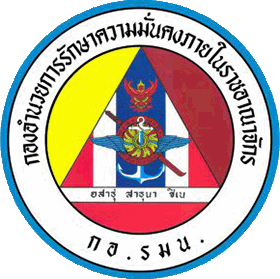 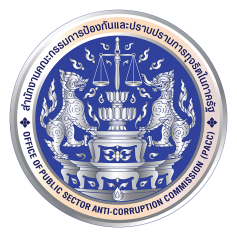 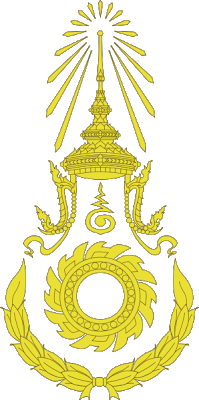 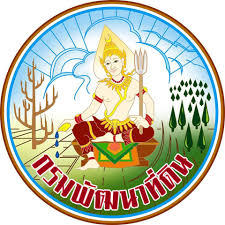 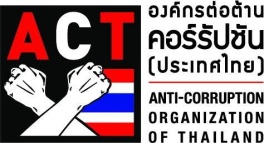 ชุดปฏิบัติการที่ ๘
หน่วยงานรับผิดชอบ
๑ สำนักงาน ปปท.เขต ๘
๒. กอ.รมน.จังหวัดกระบี่/นครศรีธรรมราช/ชุมพร/พังงา/
    สุราษฎร์ธานี และระนอง
๓. กกล.รส.จังหวัดกระบี่/นครศรีธรรมราช/ชุมพร/พังงา/
    สุราษฎร์ธานี และระนอง
๔. สถานีพัฒนาที่ดินจังหวัดกระบี่/นครศรีธรรมราช/ชุมพร/พังงา/
    สุราษฎร์ธานี และระนอง
๕. ผู้แทนองค์กรต่อต้านคอรัปชั่น ( ACT)
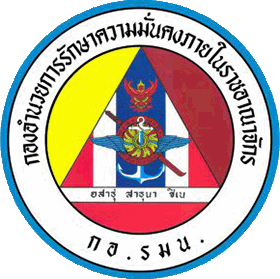 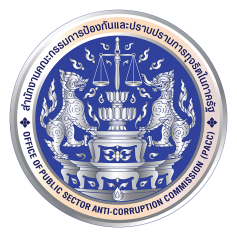 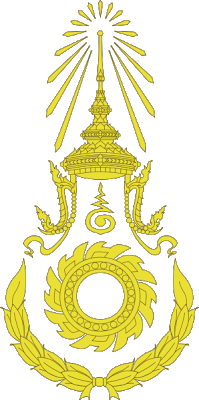 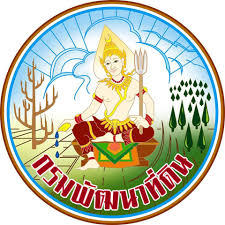 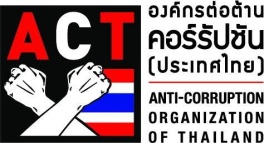 ชุดปฏิบัติการที่ ๘
พื้นที่เป้าหมาย
๔๑ฝาย
พังงา
กระบี่
๑๐/ฝาย
๗/ฝาย
สุราษฎร์ฯ
๓/ฝาย
๕/ฝาย
นครศรีฯ
๖ /ฝาย
๑๐/ฝาย
ระนอง
ชุมพร
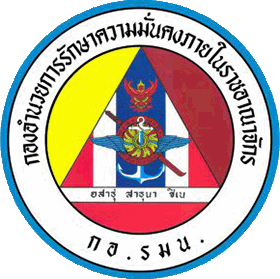 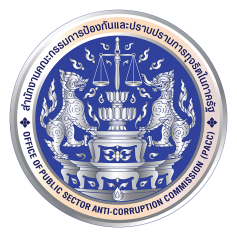 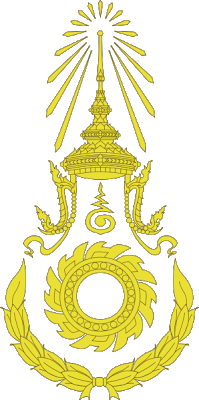 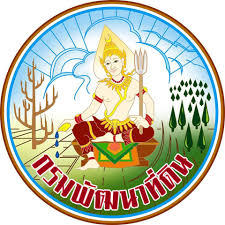 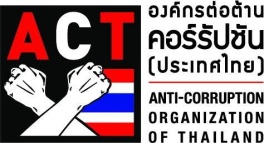 ชุดปฏิบัติการที่ ๙
หน่วยงานรับผิดชอบ
พื้นที่เป้าหมาย
๑ สำนักงาน ปปท.เขต ๙
๒. กอ.รมน.จังหวัดตรัง/สงขลา และพัทลุง
๓. กกล.รส.จังหวัดตรัง/สงขลา และพัทลุง
๔. สถานีพัฒนาที่ดินจังหวัดตรัง/สงขลา และพัทลุง
๕. ผู้แทนองค์กรต่อต้านคอรัปชั่น 
( ACT)
ตรัง
$/ฝาย
๑๔  ฝาย
สงขลา
๖ /ฝาย
๕ /ฝาย
พัทลุง
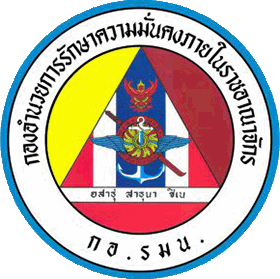 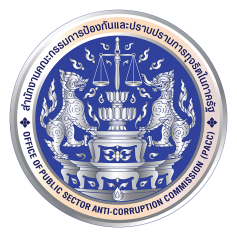 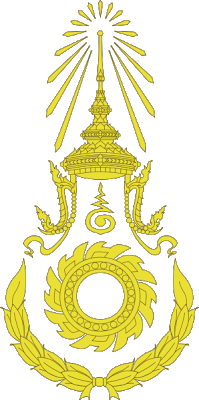 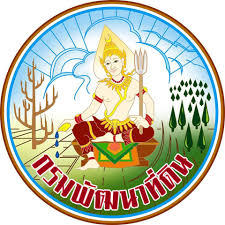 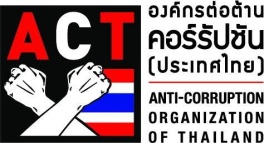 ขั้นตอน
วิธีการปฏิบัติของชุดปฏิบัติการร่วม 
๕ หน่วยงาน
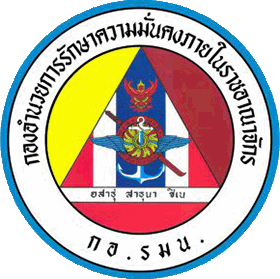 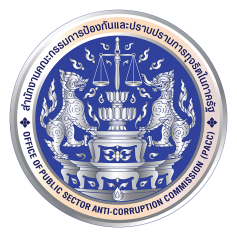 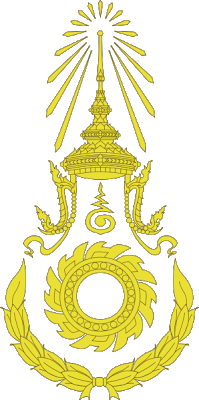 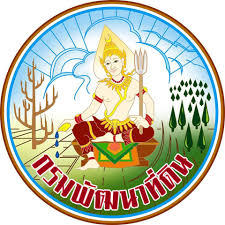 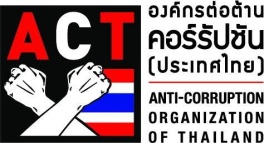 ๑. กำหนดพื้นที่เป้าหมายของแต่ละพื้นที่กิจกรรม ได้รับความเห็นชอบจากประชาคมหมู่บ้านหรือไม่สำหรับพื้นที่นอกเขตเกษตรกรรม ได้มีการขออนุญาตใช้พื้นที่จากหน่วยงานที่เกี่ยวข้องก่อนดำเนินการหรือไม่
๒. ตรวจตรวจสอบความถูกต้องของการคำนวณปริมาณวัสดุ และราคาก่อสร้างฝายชะลอน้ำ โดยเทียบกับสภาพพื้นที่ก่อสร้างจริงกับตารางคำนวณของสถานีพัฒนาที่ดินจังหวัด (รายละเอียดการคำนวณตามตัวอย่างที่ระบุในคู่มือการดำเนินงานโครงการไทยนิยม ยั่งยืน
ของกรมพัฒนาที่ดิน )
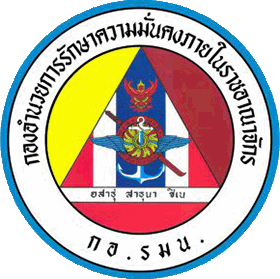 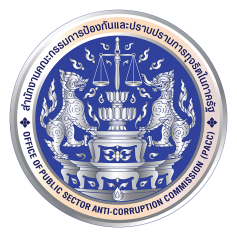 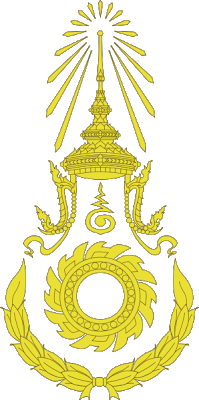 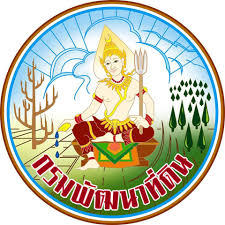 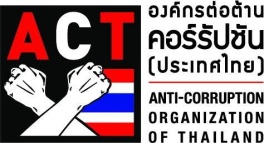 ๓. ตรวจสอบความถูกต้องของการจ้างแรงงาน ต้องเป็นการจ้างแรงงานในท้องถิ่นเป็นหลัก โดยพิจารณาเกษตรกรผู้รับจ้างแรงงานจากบัญชีเกษตรกรผู้ลงทะเบียนเพื่อสวัสดิการแห่งรัฐ หรือบัญชีผู้มีรายได้น้อยก่อนเป็นลำดับแรกและวิธีการจ่ายค่าจ้างให้จ่ายค่าจ้างให้กับเกษตรกรผู้รับจ้างผ่านบัญชีธนาคาร (กรุงไทย ออมสิน ธ.ก.ส. ธนาคารอิสลาม) หรือหากมีข้อจำกัดในการจ่ายเงินให้จ่ายเป็นเงินสดโดยมีใบสำคัญรับเงินเขียนระบุรายละเอียดให้ชัดเจนและให้เกษตรกรผู้รับจ้างลงนามรับเงินพร้อมกับมีพยานลงนามรับรอง
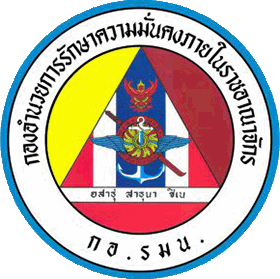 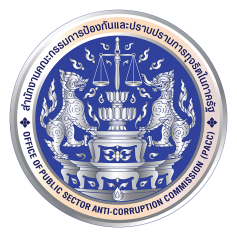 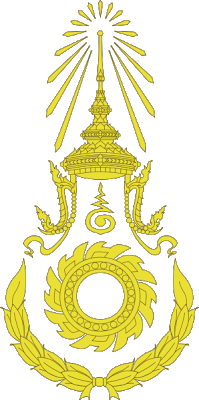 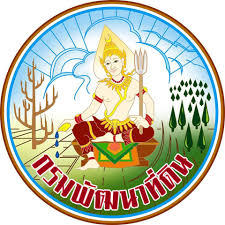 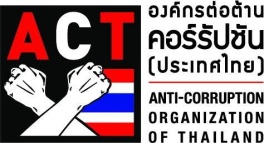 ตรวจสอบตรวจสอบการได้มาของวัสดุอุปกรณ์ที่ใช้ในการสร้างฝายชะลอน้ำฯ ว่าได้มาโดยถูกต้อง หรือครบถ้วนตามหลักเกณฑ์ที่คู่มือของกรมพัฒนาที่ดินกำหนดไว้หรือไม่ ตามคู่มือกรมพัฒนาที่ดิน
โดยวัสดุอุปกรณ์ที่ใช้ ประกอบด้วย       
 
-กระสอบพลาสติกสาน ขนาด 0.70x0.45 ม. หรือมีขนาดบรรจุ 25 กิโลกรัม 
-ทรายผสมซีเมนต์ (Soil Cement) อัตราส่วนซีเมนต์กับทราย 1:10
-หลักไม้ เพื่อวางผังการก่อสร้าง
-เชือกสำหรับรัดปากถุงกระสอบ และขึงระหว่างหลักไม้ผังแนวการก่อสร้าง
-จอบ พลั่ว เสียม สำหรับปรับแต่งดิน การผสมวัสดุทรายกับซีเมนต์และกรอกทรายผสมซีเมนต์ใส่กระสอบ (หมายเหตุ จำนวนอุปกรณ์ให้พิจารณาจากความเหมาะสมกับปริมาณงานตามแบบ)
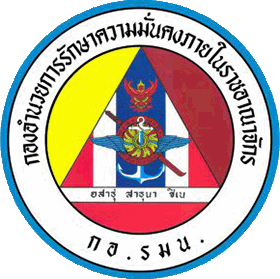 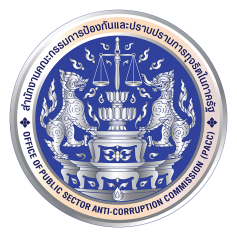 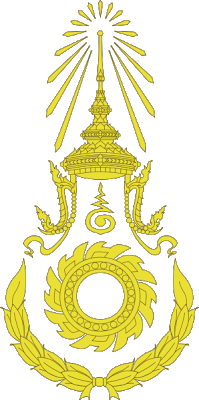 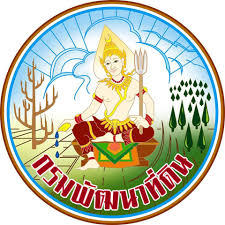 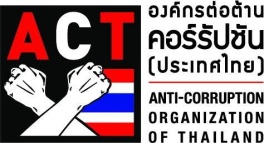 การผสมทรายการผสมทรายและซีเมนต์ เป็นการผสมแบบแห้งให้ทำการคลุกเคล้าจนเป็นเนื้อเดียวกัน ไม่ต้องใช้น้ำมาผสมร่วมด้วย และอัตราส่วนการผสมคือ 1 ต่อ 10 โดยปริมาตร หากใช้ปูนซีเมนต์ 1 ถุงขนาด 50 กิโลกรัม จะใช้ทรายผสมจำนวน 0.36 ลบ.ม. หรือใช้ทรายมีน้ำหนัก 522 กิโลกรัม และหากต้องการผสมให้ได้ปริมาตร 1 ลบ.ม. จะต้องใช้ทราย 1 ลบ.ม. หรือปูนซีเมนต์น้ำหนัก 140 กิโลกรัม หรือ 2.8 ถุง
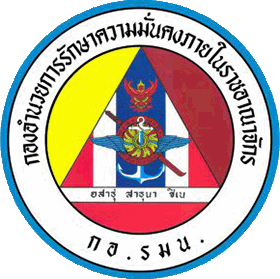 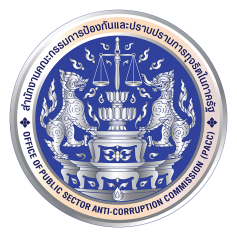 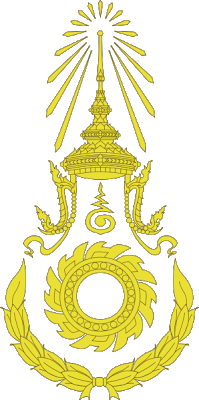 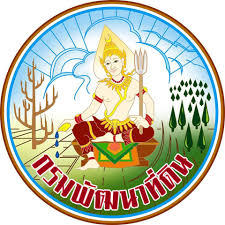 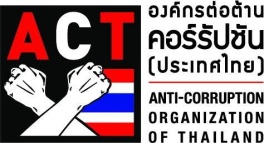 ๖ เมื่อได้มีการจัดเรียงกระสอบแล้วให้ชุดปฏิบัติตรวจสอบความถูกต้องว่ากระสอบได้ถูกจัดเรียงให้เป็นไปตามแบบแปลนหรือไม่
๗. การจัดซื้อวัสดุเพื่อใช้ในการก่อสร้างฝายชะลอน้ำฯ นั้นเป็นหน้าที่ของสถานีพัฒนาที่ดินจังหวัดนั้น ๆ โดยทำการจัดซื้อในคราวเดียวเป็นรายตำบล ทั้งนี้ตามแนวทางที่กรมพัฒนาที่ดินได้กำหนดไว้ เอกสารตามคู่มือกรมพัฒนาที่ดิน
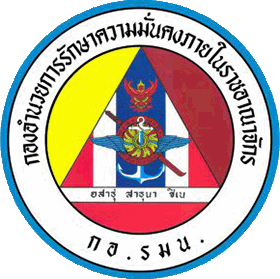 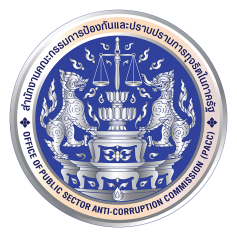 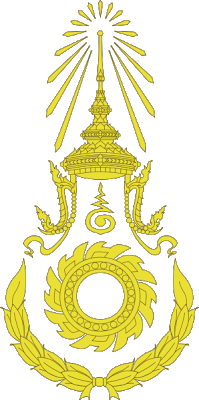 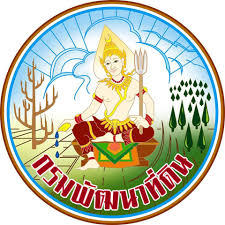 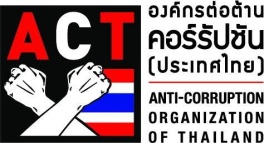 ๘. หากชุดหากชุดปฏิบัติการตรวจสอบแล้วเห็นว่า 
การดำเนินการในขั้นตอนใดเป็นไปโดยไม่ถูกต้อง ให้ตั้งข้อสังเกตพร้อมทั้งรายงานให้สถานีพัฒนาที่ดินจังหวัด ดำเนินการในขั้นตอนนั้นๆ ให้ถูกต้อง เป็นไปตามระเบียบ กฎหมาย เพื่อป้องกันปัญหาเรื้อรังที่อาจเกิดขึ้นในอนาคต
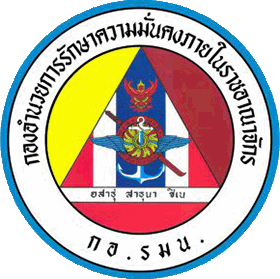 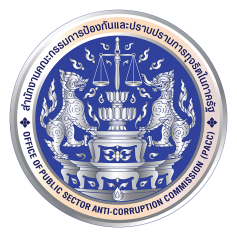 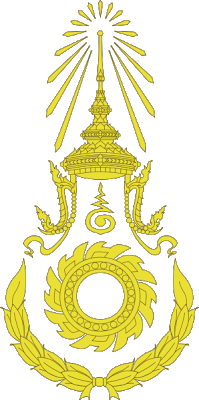 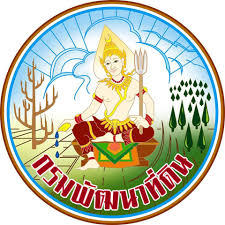 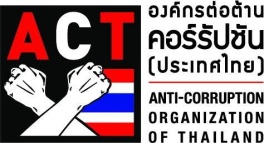 ๙.เมื่อการก่อสร้างฝายชะลอน้ำฯ แล้วเสร็จ ให้รายงานผลการดำเนินการให้เลขาธิการคณะกรรมการ ป.ป.ท. ในฐานะหัวหน้าคณะทำงาน ทราบ เพื่อนำมาศึกษา วิเคราะห์ และกำหนดเป็นนวัตกรรมการตรวจสอบในเชิงป้องปรามของสำนักงาน ป.ป.ท. ต่อไปในอนาคต
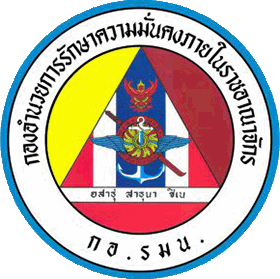 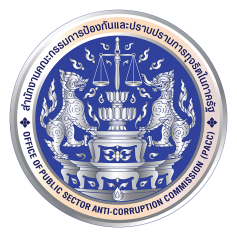 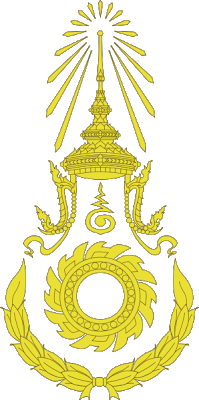 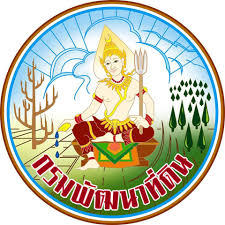 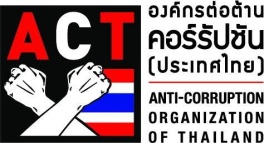 วาระ  ๓.๒   แผนการใช้กำลังส่วนกองอำนวยการรักษา                ความมั่นคงภายในราชอาณาจักร (กอ.รมน.)
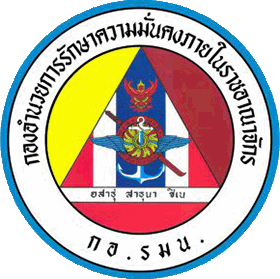 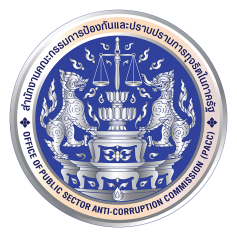 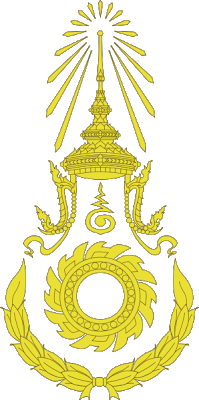 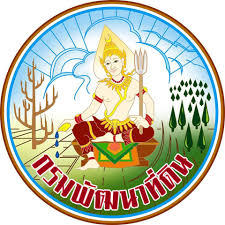 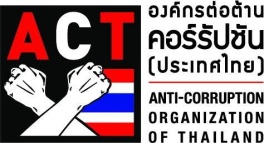 วาระ ๓.๓  แผนการใช้กำลังส่วนกองกำลังรักษา                ความสงบเรียบร้อย (กกล.รส.)
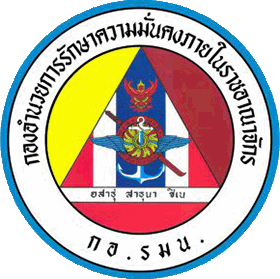 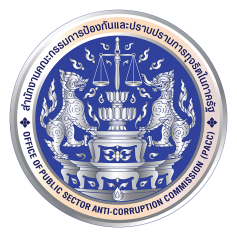 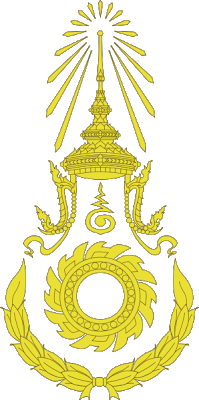 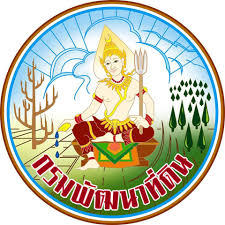 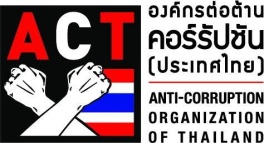 วาระ ๓.๔  แผนการใช้กำลังส่วนองค์กรต่อต้าน                 คอร์รัปชั่น (ประเทศไทย) (ACT)
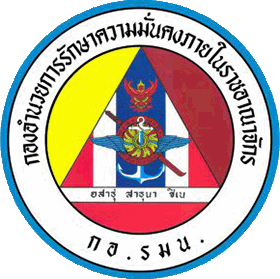 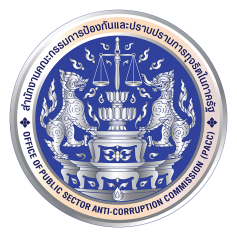 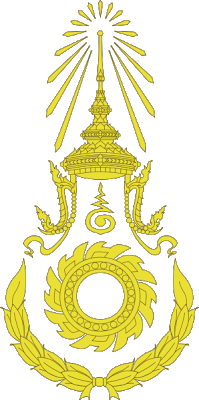 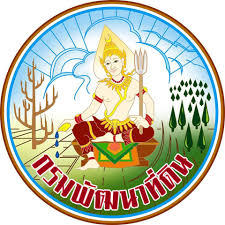 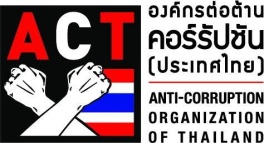 วาระ ๓.๕  แผนการใช้ดำเนินการกรมพัฒนาที่ดิน                 (สถานีพัฒนาที่ดิน)
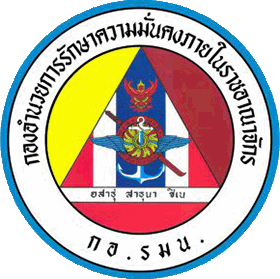 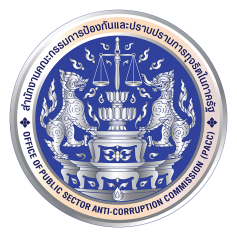 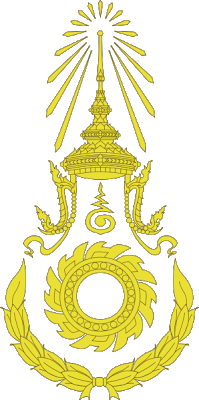 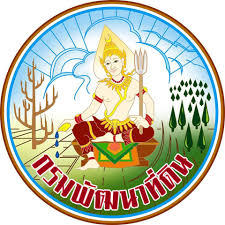 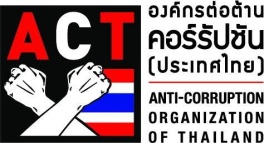 วาระ ๓.๖  สรุปแผนปฏิบัติบัติการ ๕ หน่วยงาน และ                วิธีการการประงานอื่น
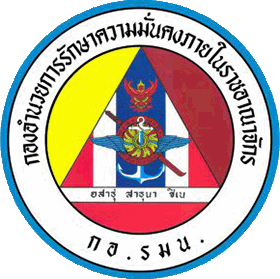 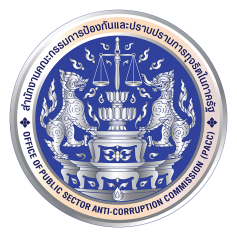 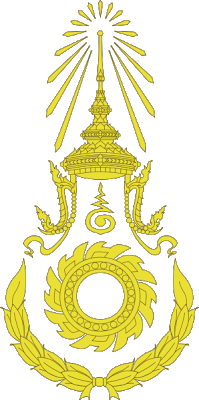 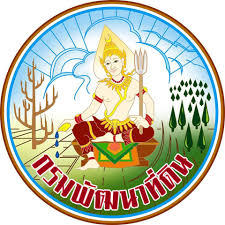 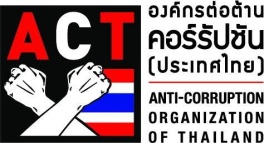 วาระ ๓.๗  รายงานผลการปฏิบัติ                  มอบหมายให้ชุดปฏิบัติการทั้ง ๙ ชุด                   รายงายผลการดำเนินการตามแบบที่                  กำหนด ทางลิงค์ CHECK DAM ผ่าน
                  เวปไซต์สำนักงาน ป.ป.ท.                   http://www.pacc.go.th ตาม                  รูปแบบที่ฝ่ายเลขานุการกำหนด โดย                    มิต้องจัดส่งเป็นเอกสาร ในกรณีที่ต้อง                  มีการสื่อสารให้ใช้ช่องทาง email :                          CHECKDAM@PACC.GO.TH
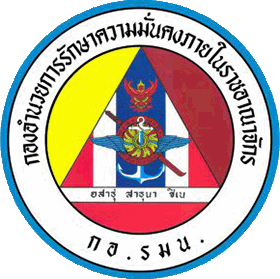 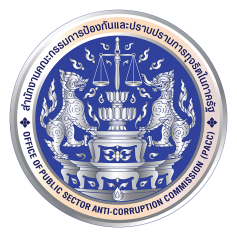 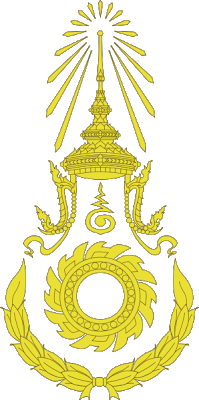 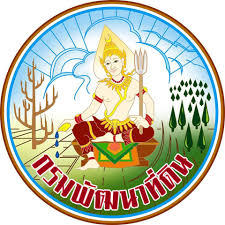 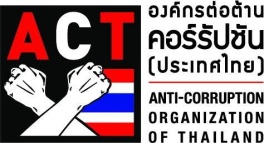 มอบหมายให้ชุดปฏิบัติการทั้ง ๙ ชุด รายงายผลการดำเนินการตามแบบที่กำหนด 
ทางลิงค์หน้าเวปไซต์สำนักงาน ป.ป.ท. http://www.pacc.go.th ตามรูปแบบที่ฝ่ายเลขานุการกำหนด
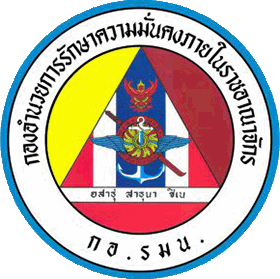 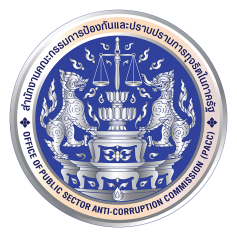 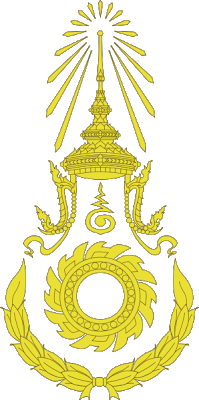 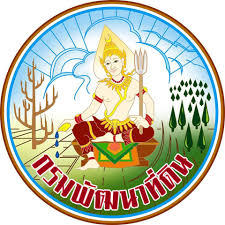 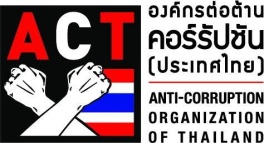 วาระที่ ๔  เรื่องอื่นๆ (ถ้ามี)